Сказочные агенты дорожной безопасности
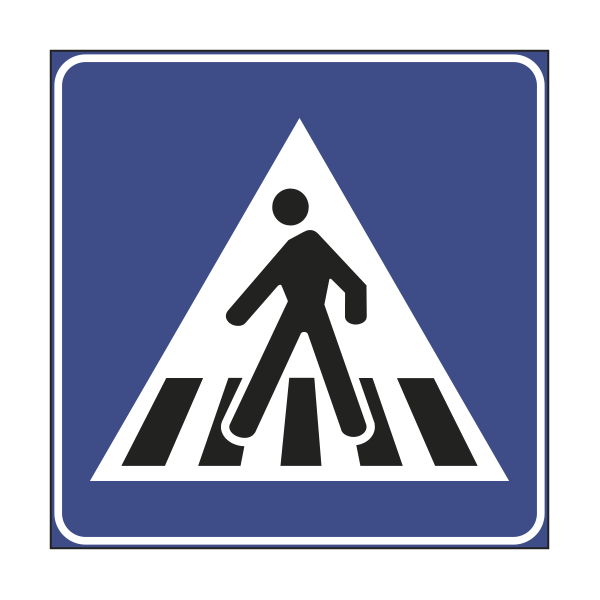 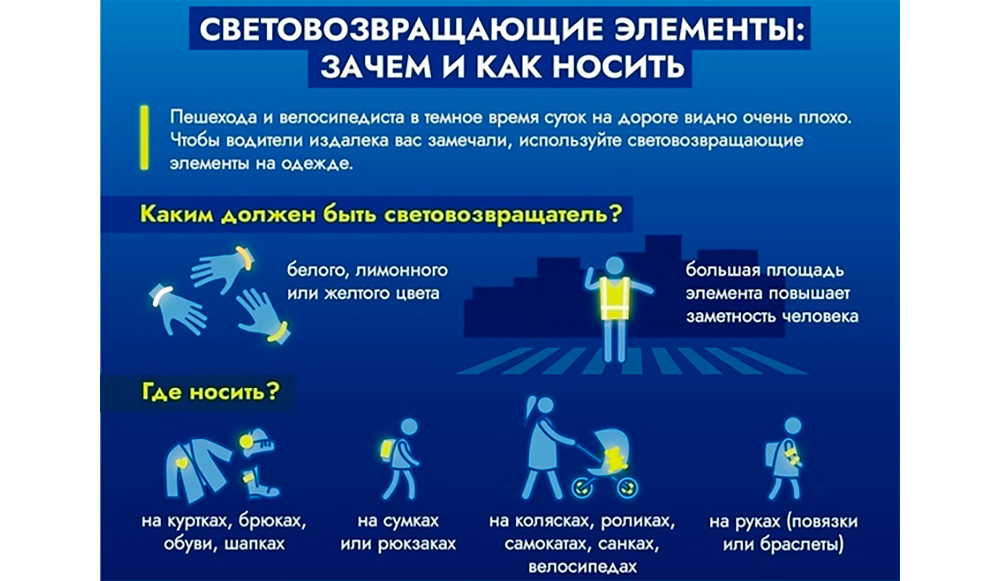 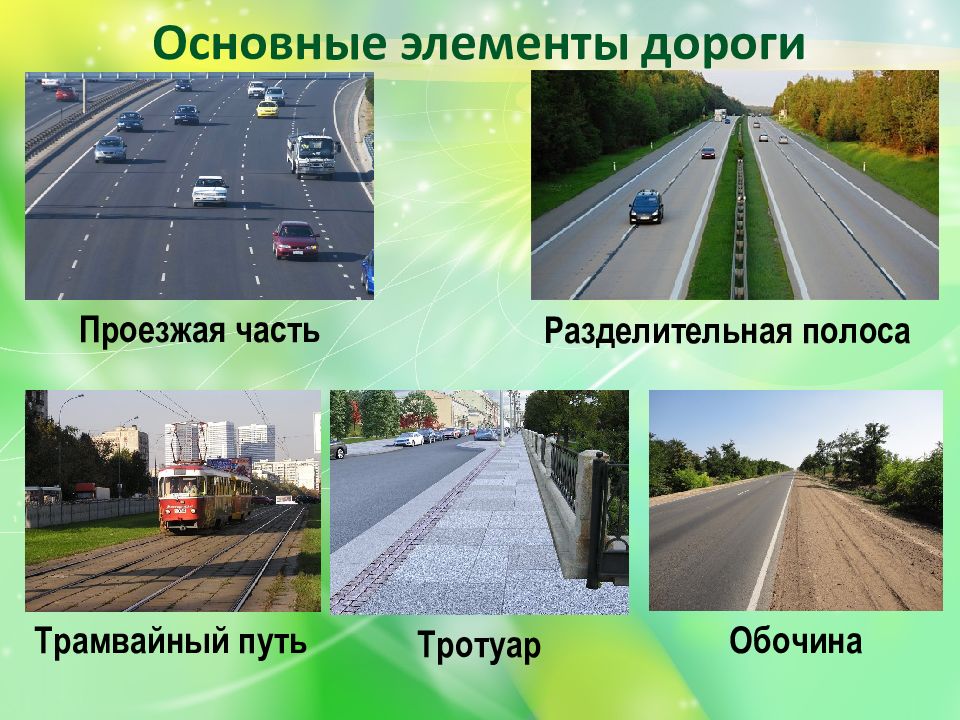 Сказочные агенты дорожной безопасности